CINCO
DE MAYO
 WOOFY FIESTA
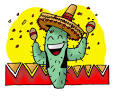 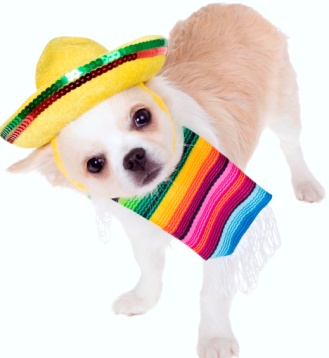 Join us on Sunday, May 5, 2014 at the Sponge Reef, 1230 Valley Lake Dr. Schaumburg for a deliciously fun fundraiser from 11am-3pm! 
$15/ticket includes a 4 hour deluxe Mexican buffet and 2 free drink tickets for domestic draft beer
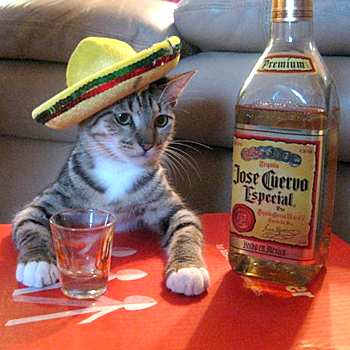 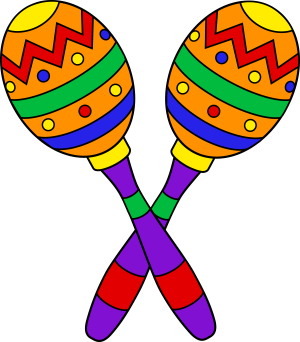 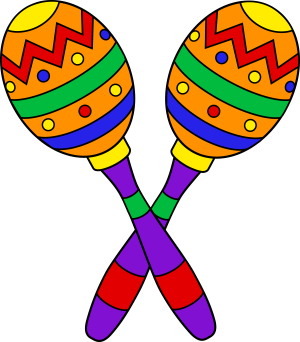 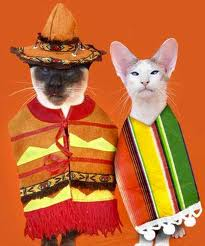 There will also be a 50/50 raffle, bucket raffle prizes, trivia games and more!!  
Tickets can be purchased at the door!!
Hope Pet Rescue is a licensed 501 (c) 3 organization.  All proceeds go directly to the animals. Our foster based rescue is reliant solely on the generosity of our donors and supporters .